U.S. Department of Education CARES Act
The CARES Act (S. 3548/ H.R. 748) is the third federal stimulus packet in response to the Coronavirus. 

On April 9, the U.S. Secretary of Education announced that $6 billion of the total $13.95 billion Higher Education Emergency Relief Fund will be distributed immediately to colleges and universities to provide direct emergency cash grants to college students. 
California Community Colleges received $579,679,078
Minimum 50% of formula grant funds (the “advance funds”) must be reserved for emergency financial aid grants to students to help cover expenses related to the disruption of campus operations due to coronavirus, such as food, housing, course materials, technology, health care, and child-care; 
Institutions are encouraged to prioritize students with the greatest need. 
Institutions shall not use the advanced funds to reimburse itself for any costs or expenses, including but not limited to any costs associated with significant changes to the delivery of instruction due to the coronavirus and/or any refunds or other benefits that recipient previously issued to students;
U.S. Department of Education CARES Act
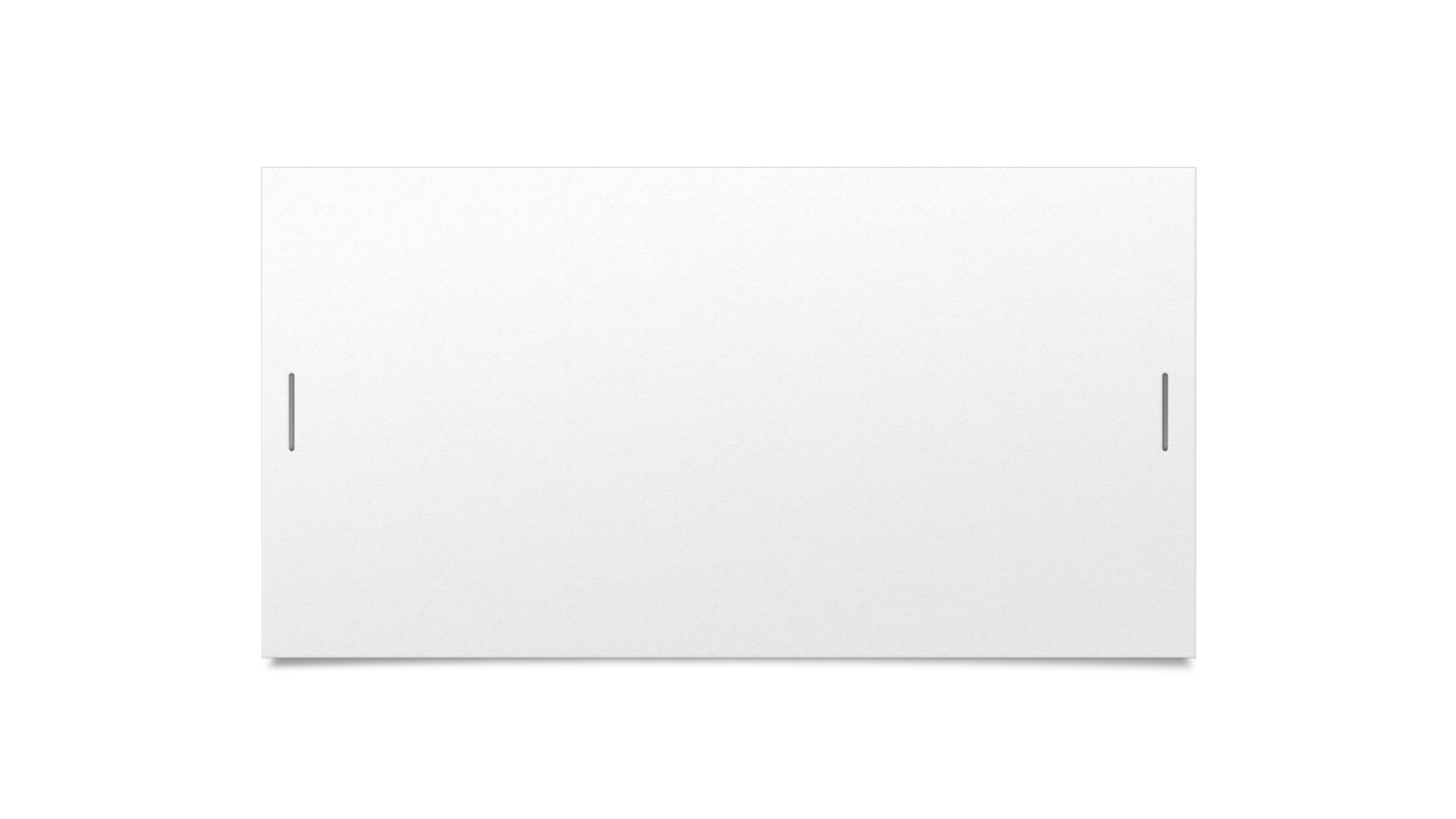 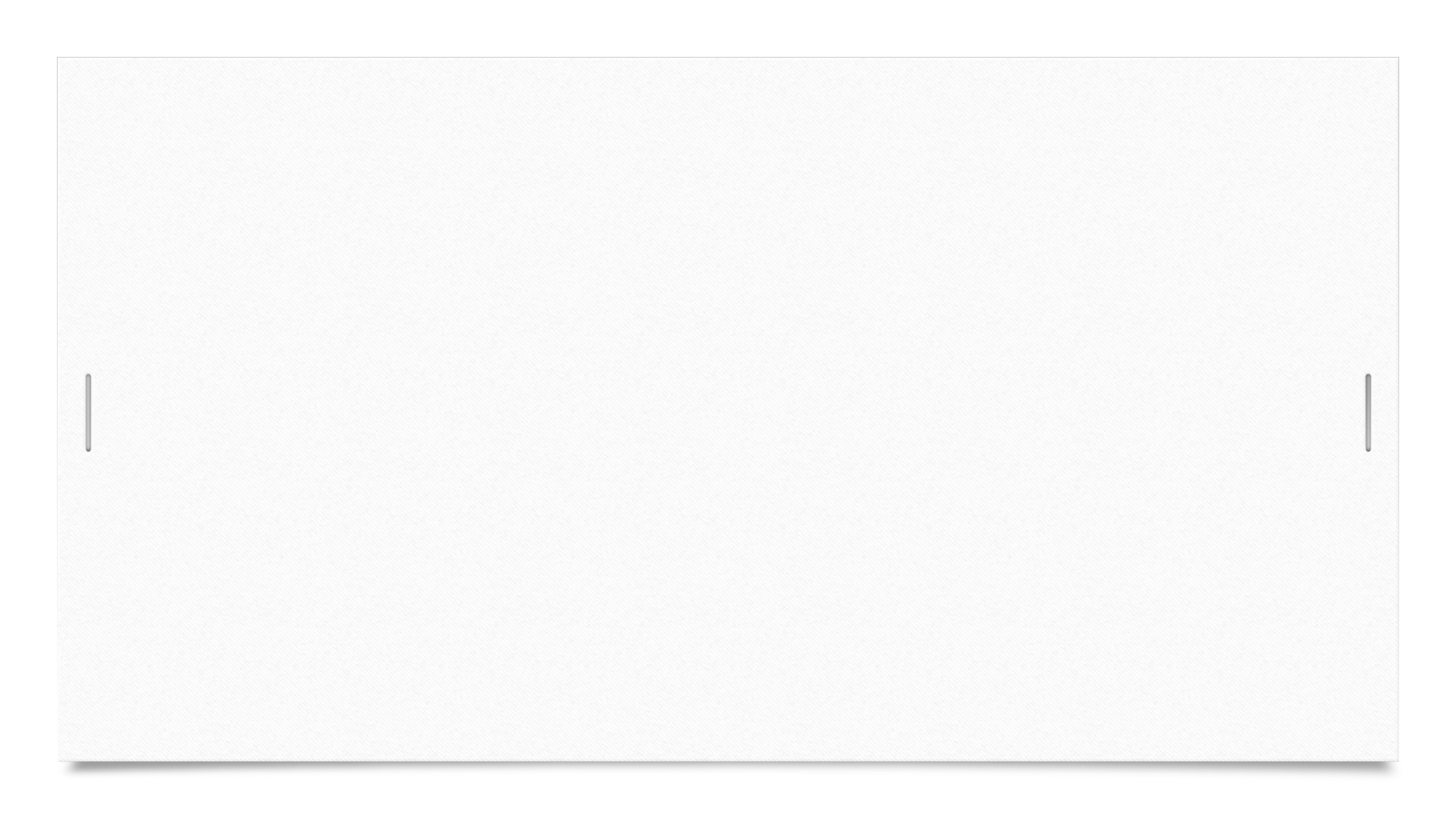 SMCCCD CARES Act Funding Allocations
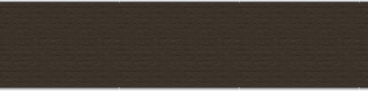 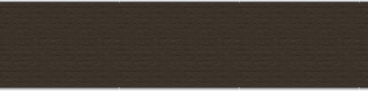 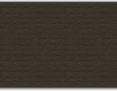 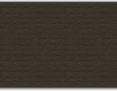 Guidance on serving students – District Alignment